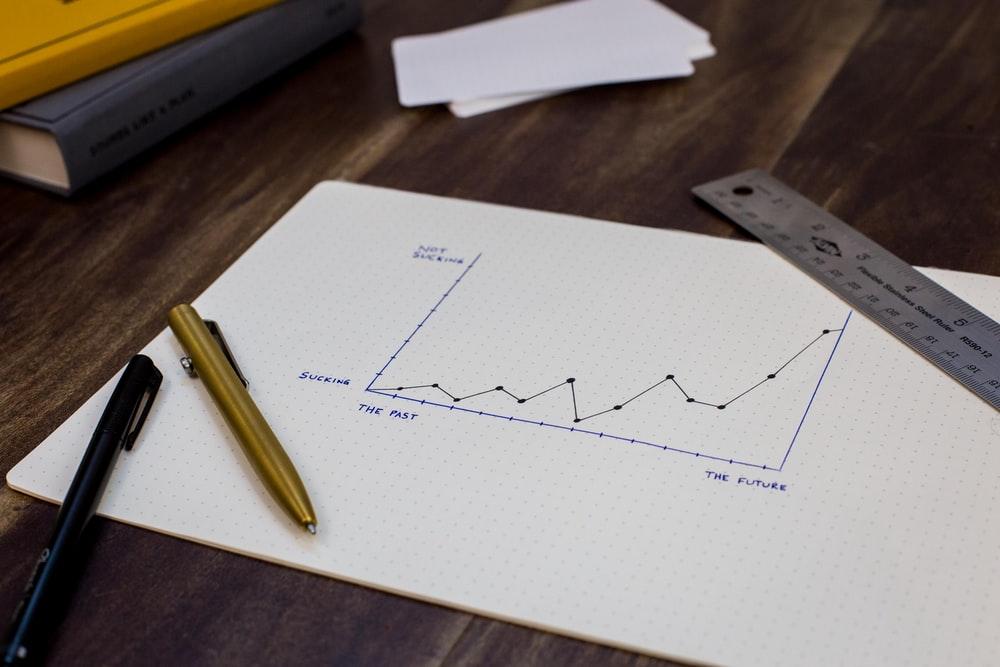 Título: (deve manter uma fonte mínima de 24)
Autores (fonte mínima 14)
Contato/Endereço (fonte mínima 12)
Este painel deve conter principalmente imagens. O texto deve aparecer de maneira com que seja possível entender a sequência, e deve ter um tamanho de fonte mínimo de 12.
Fig. 2
A criação do painel, por mais que no template entregue como um slide, não precisa ser feita necessariamente com este visual, nem mesmo no PowerPoint.

É importante entretanto garantir que regras de tamanho de texto sejam seguidas, que na imagem apareçam a logo e nome do evento, bem como as marcas das instituições realizadoras e apoiadoras do mesmo. Além de manter a proporção da imagem (4:3), com tamanho mínimo de 800x600 px.
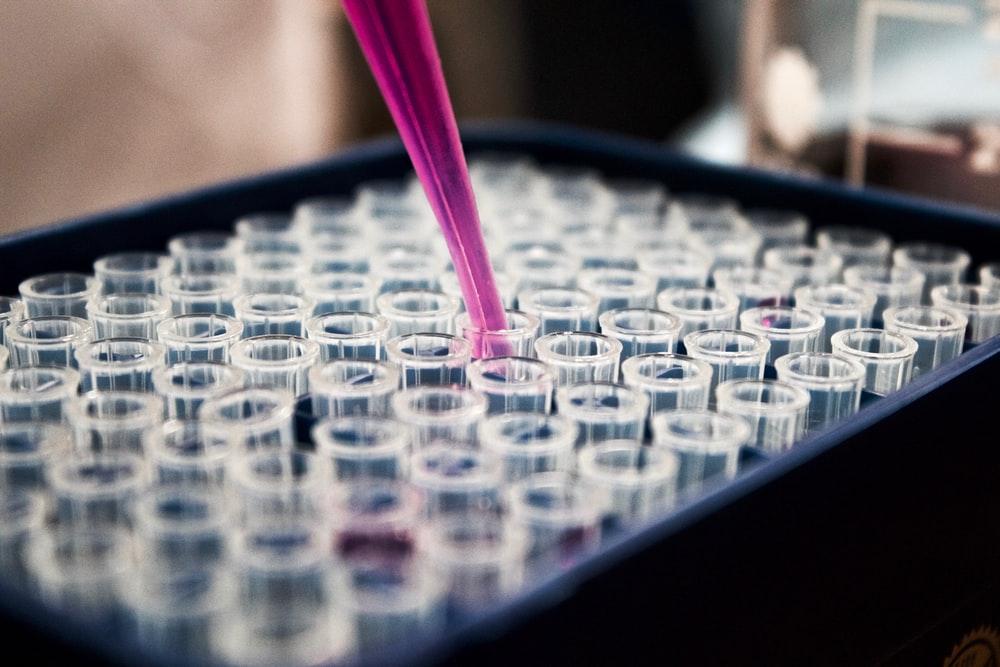 Fig. 1
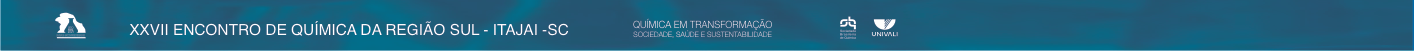